Музыкальная дидактическая игра«Сказки шумелки»
Лузина Н.В.
Цель: Учить детей подбирать звуковые выразительные средства для озвучивания сказки.Задачи: Активизация интереса детей к различным видам инструментов. Формирование ритмического мышления. Развитие фантазии. Тренировка памяти.
Материалы:
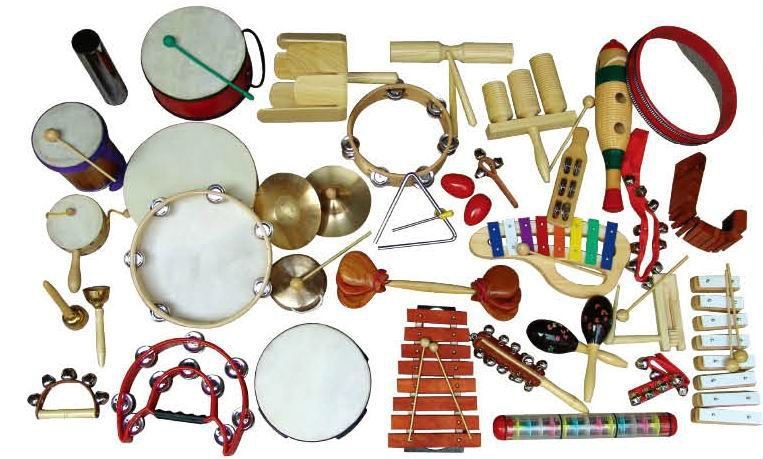 Описание игры:Дети должны рассказать сказку, используя музыкальные инструменты. Каждый участник игры представляет свой инструмент. Педагог предлагает сказочный сюжет, а дети подбирают инструмент, подходящий по звучанию каждому герою сказки.Текст сказки озвучивается.
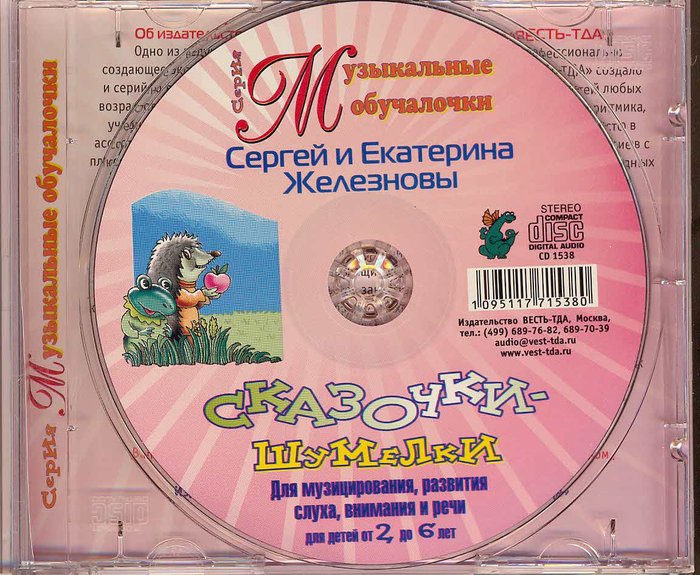 Сказки 1.Лиса и рыба 2.Танец для мышки3.Заяц в лесу4.Страшный пых5.Зима в лесу6.Глупая лисичка7.День рождения8.Пришла весна9.Чей голос лучше10.Три поросенка
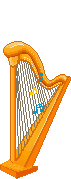 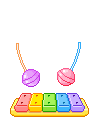 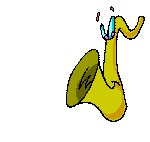 Спасибо за внимание!
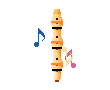